Phonics  WC 25.1.21
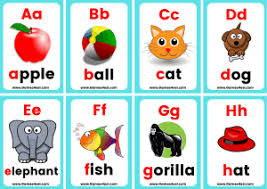 Monday 25th Januaryoo- long
oo
moon
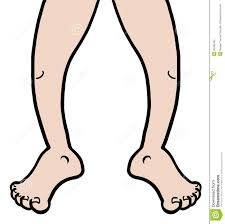 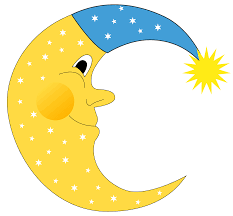 room
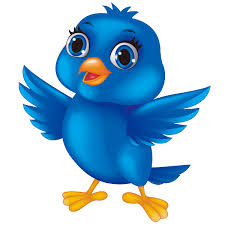 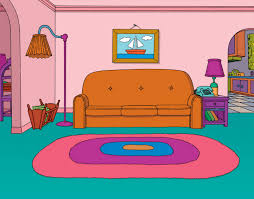 zoom
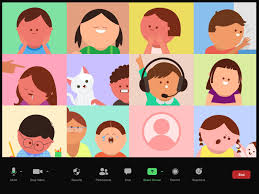 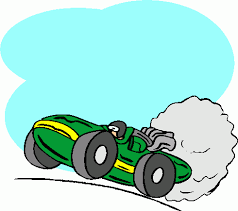 I see them on zoom.
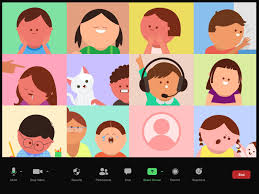 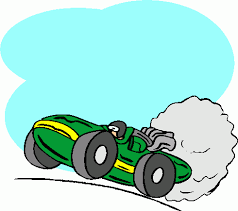 I sleep in the room.
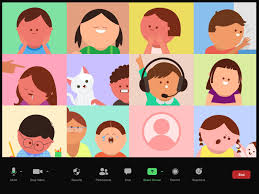 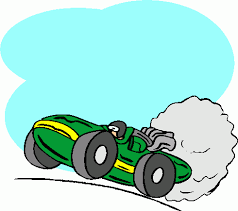 Tuesday 26th Januaryoo- short
oo
book
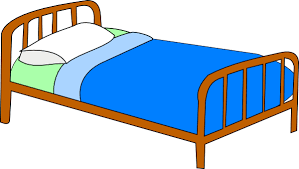 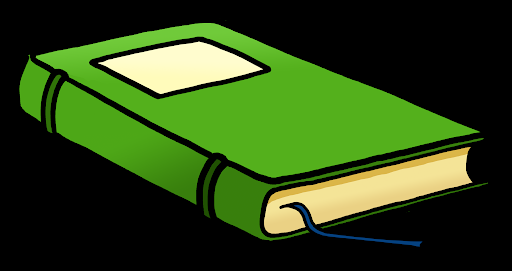 look
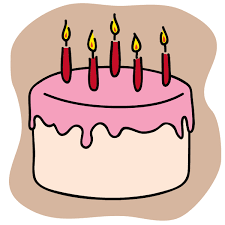 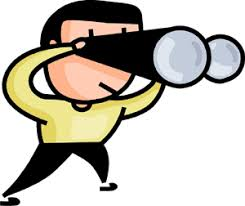 hook
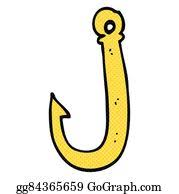 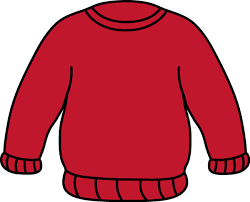 He has a big foot.
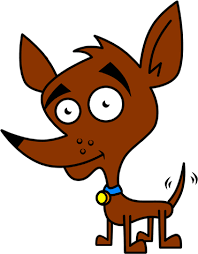 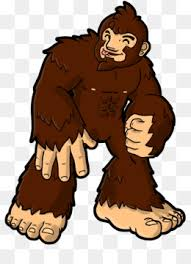 Look at that book.
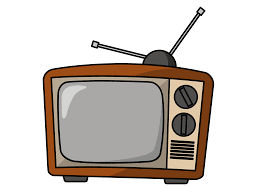 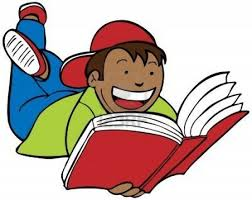 Wednesday 27th Januaryar
ar
car
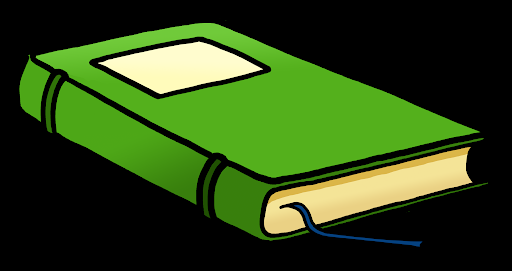 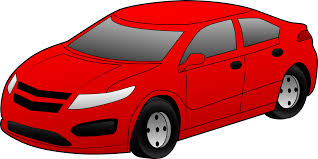 bar
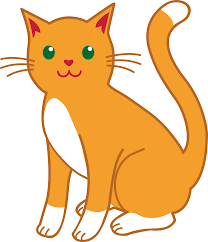 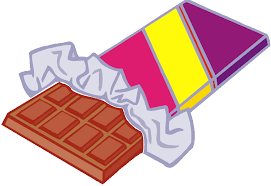 hard
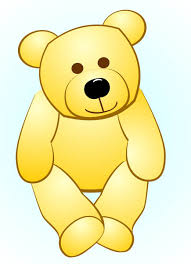 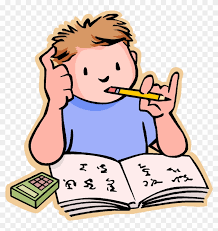 I got a card.
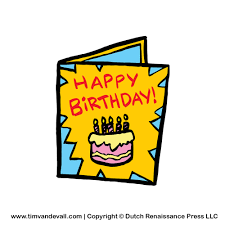 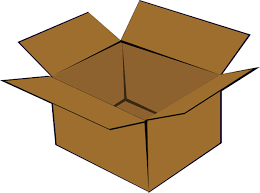 We see a fast car.
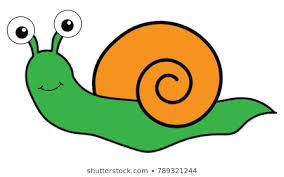 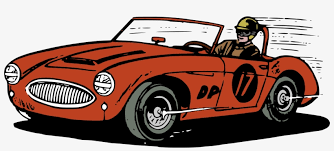 Thursday 2th Januaryor
or
horn
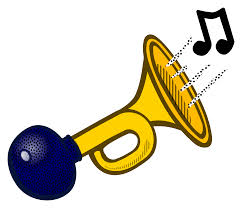 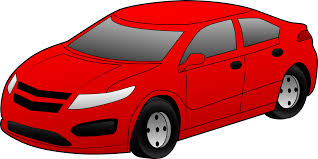 short
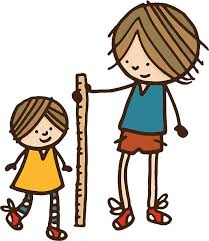 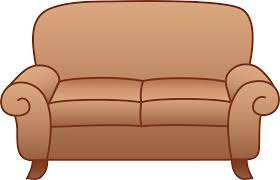 torch
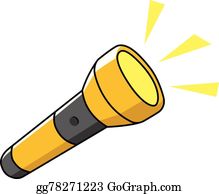 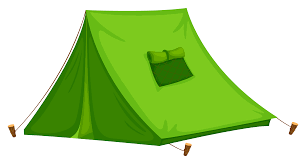 I need a fork.
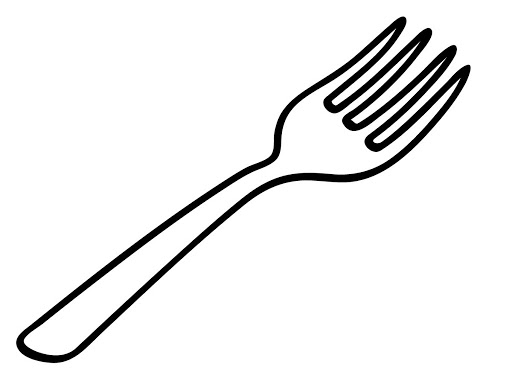 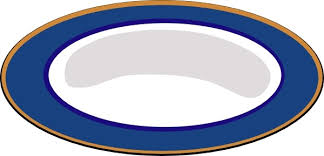 Did he see the thorn?
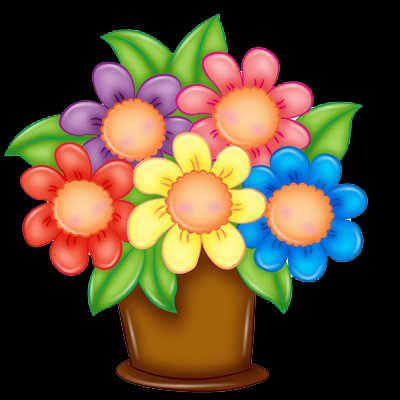 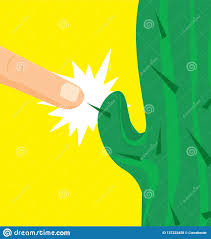 Friday 29th JanuaryRe-cap
oo
oo
ar
or
was
He was short.
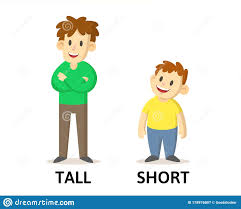 The cat was on the moon.
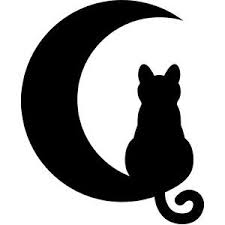 Was the book in the car?
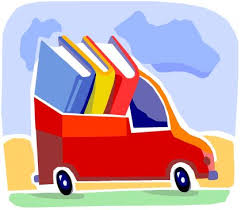